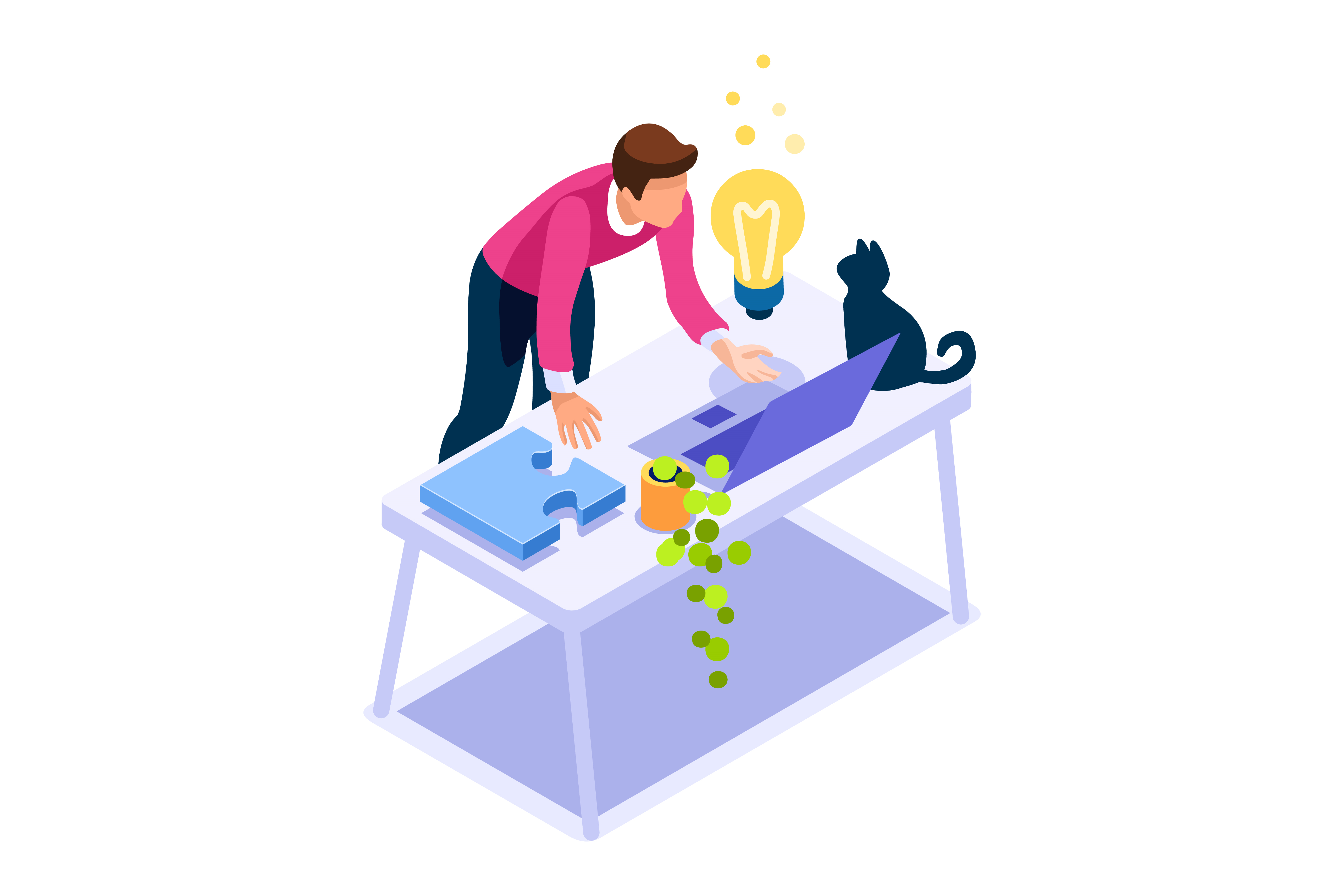 Are You There Yet?
12 @ 12
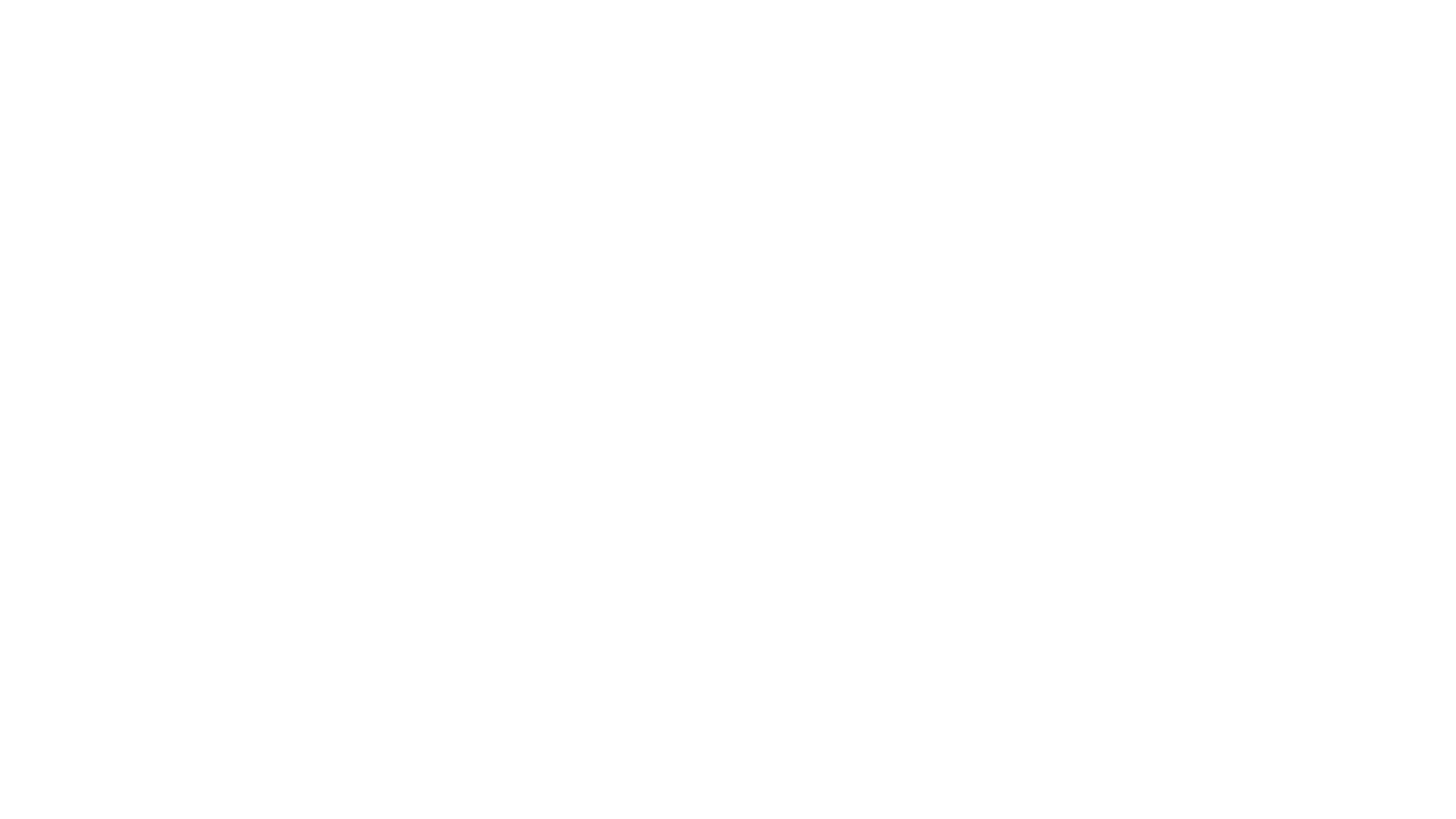 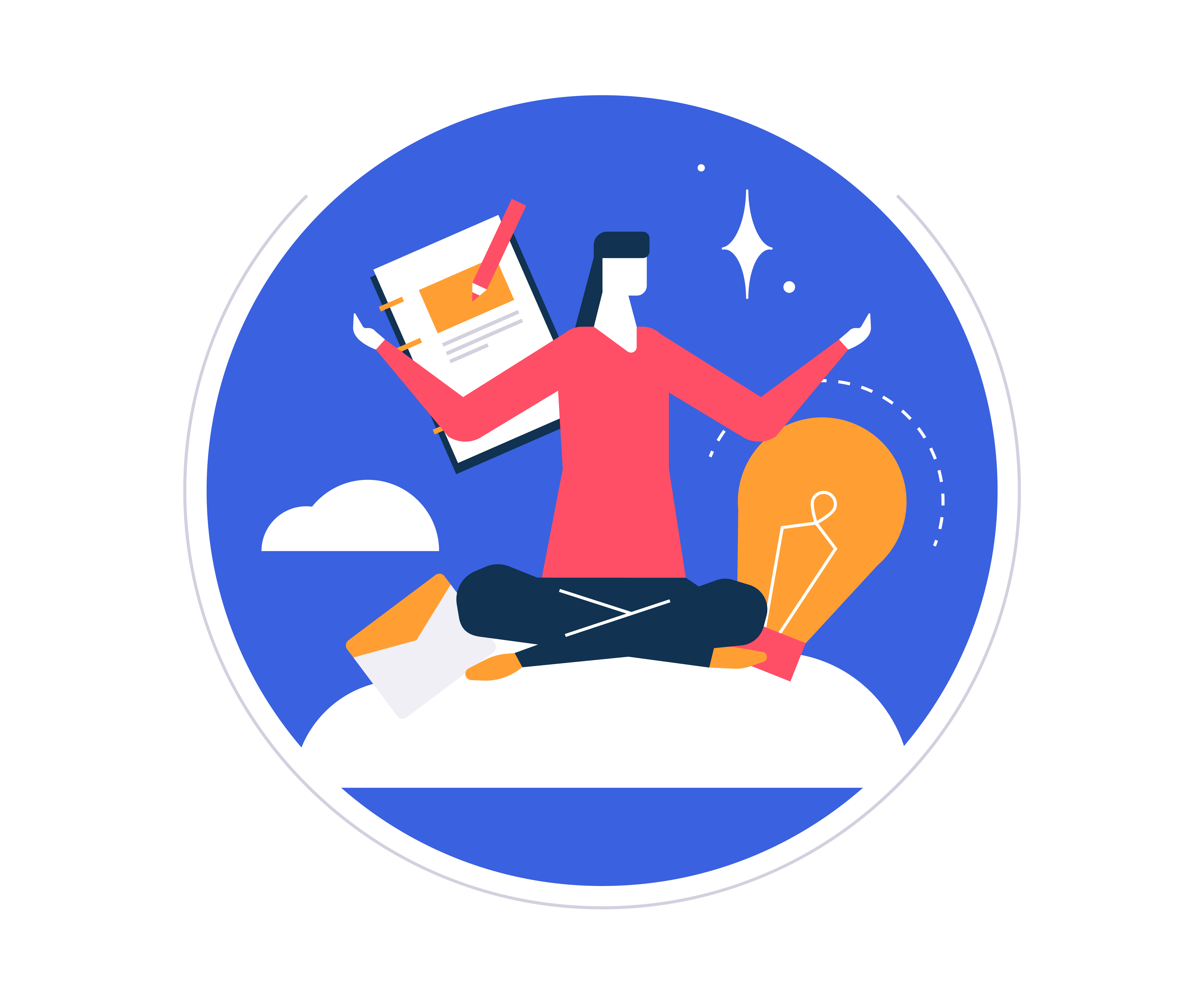 Mindsets 

Our mindsets have powerful effects on our physical responses, attention, motivation and emotions.  

They aren't just a reflection of reality, they serve to interact with it and shape it in self-fulfilling ways.
How much do you agree or disagree with the following statements?
Fixed  Mindset
Motivated to look impressive
Fear Based
Growth  Mindset
Motivated to learn & grow
Confidence Based
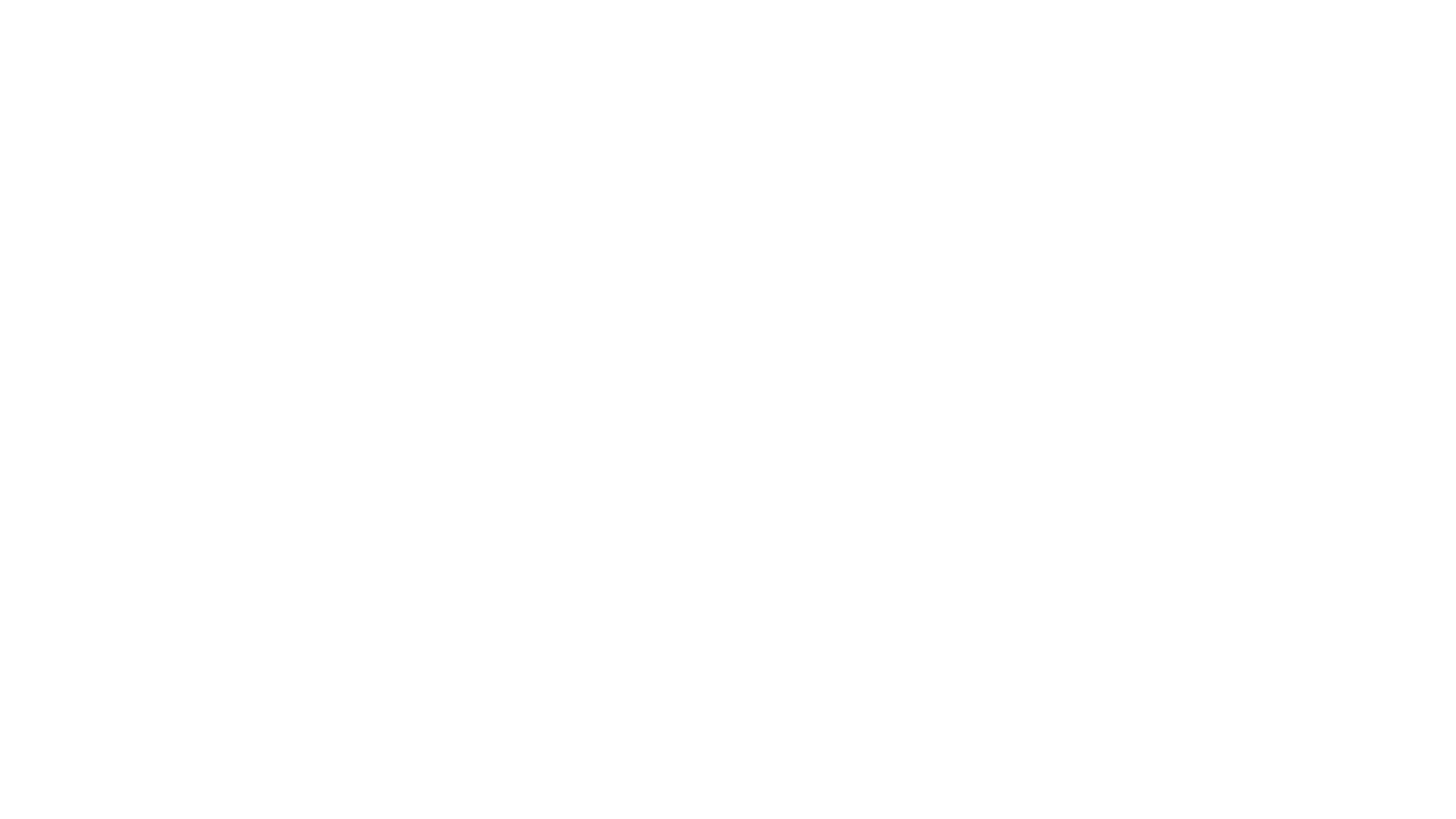 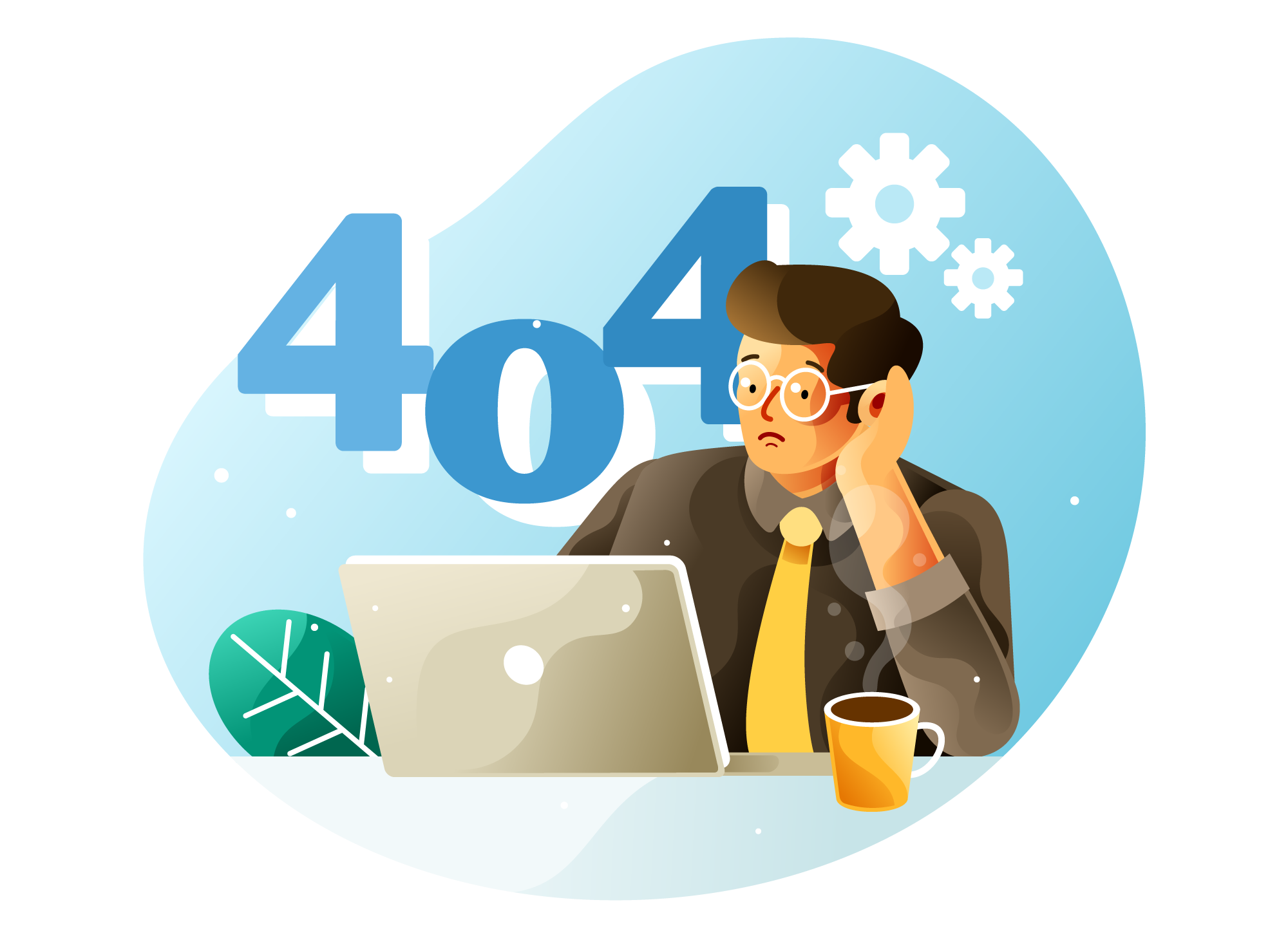 “No matter who you are there are times you are triggered into a fixed mindset.

A mistake or criticism.

At those moments you feel like your fixed talent has been judged.”


Carol Dweck
What triggers your fixed  mindset?
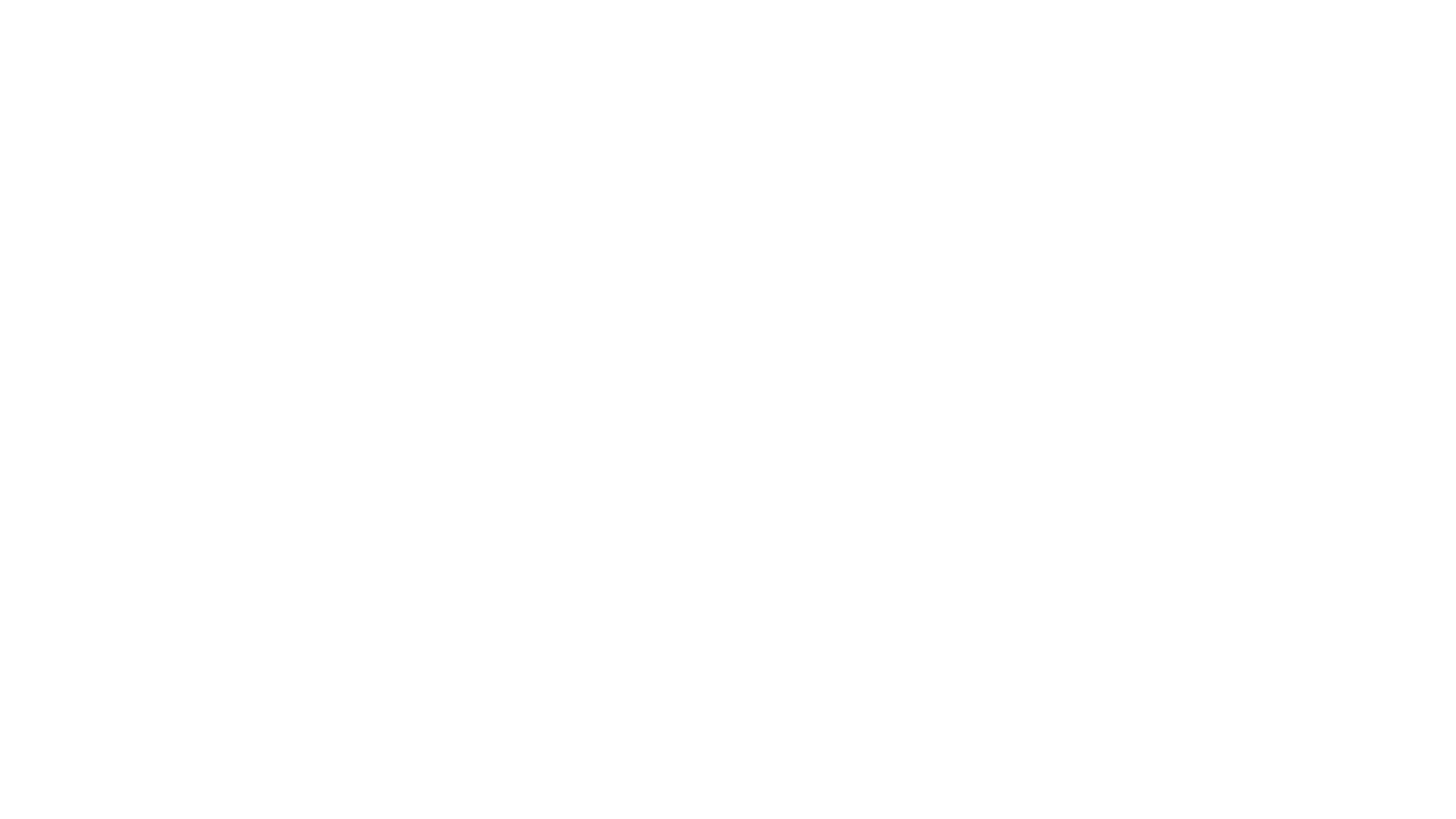 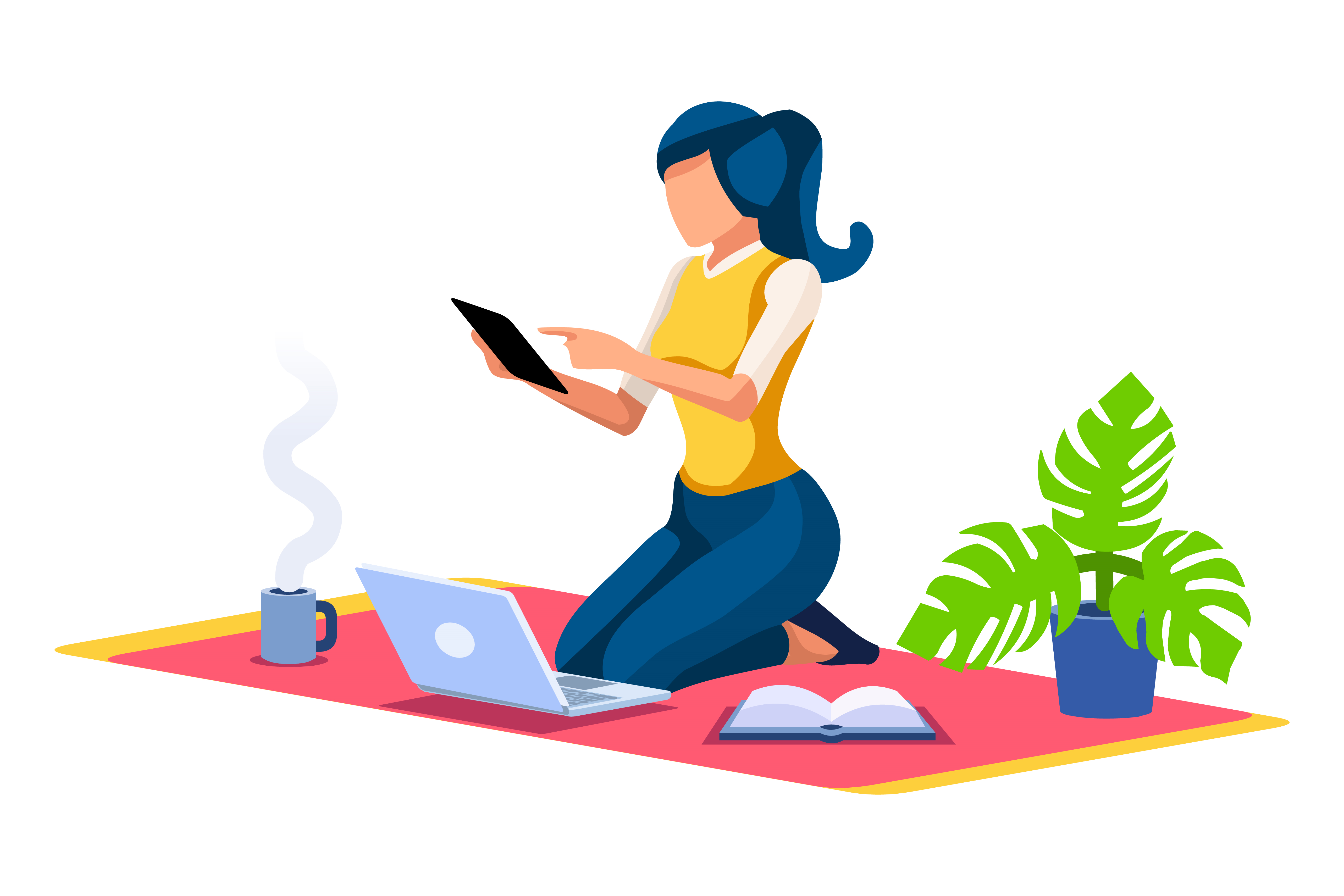 “If I put myself in situations only where I can guarantee no mistakes, I am also guaranteeing not learning and no passion.”

Ellen Langer
“If I
Change the stories you tell yourself
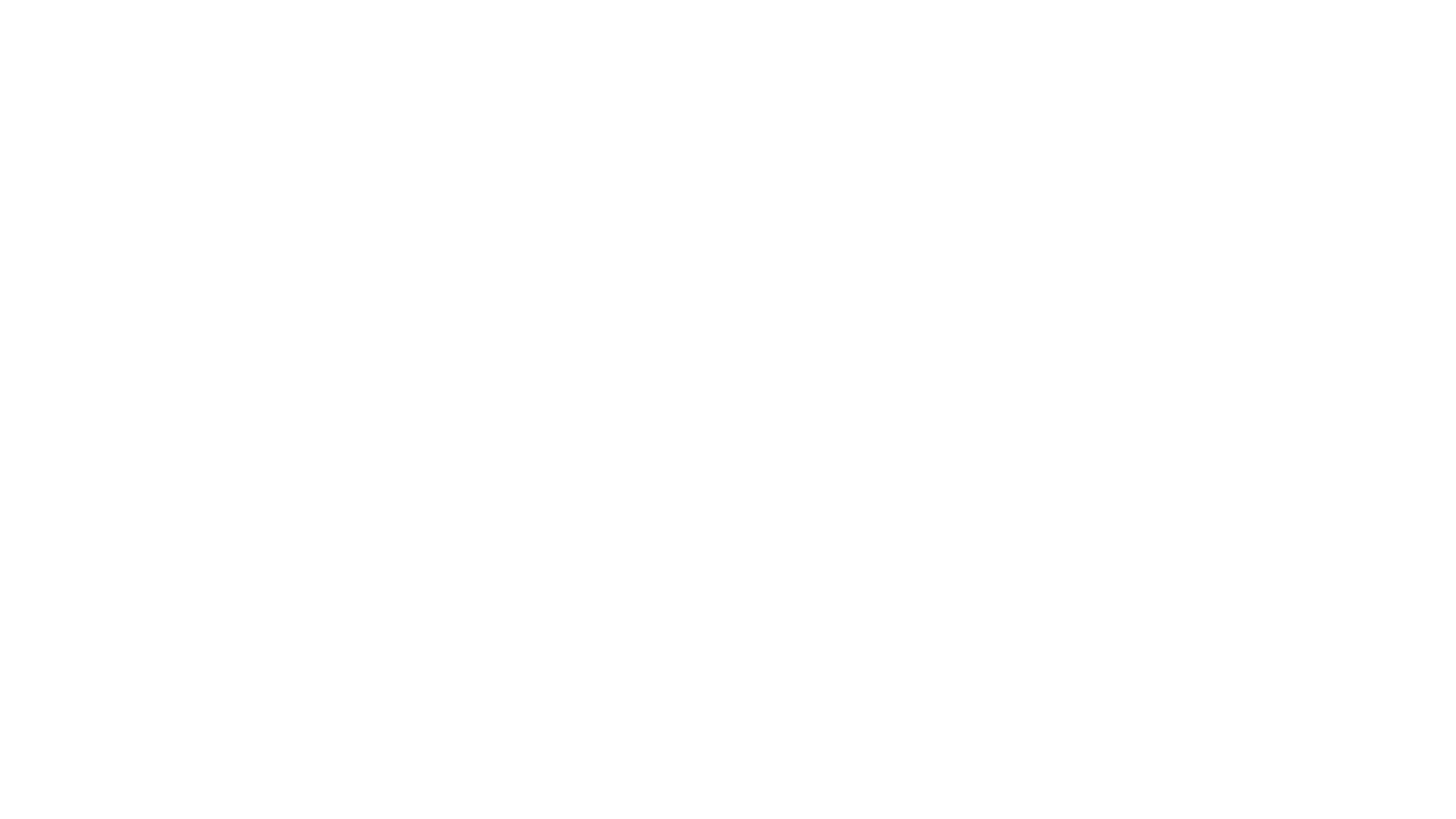 Teams with growth mindsets 


Excel at creativity and innovation

Trust and cooperation

Capitalise on failure
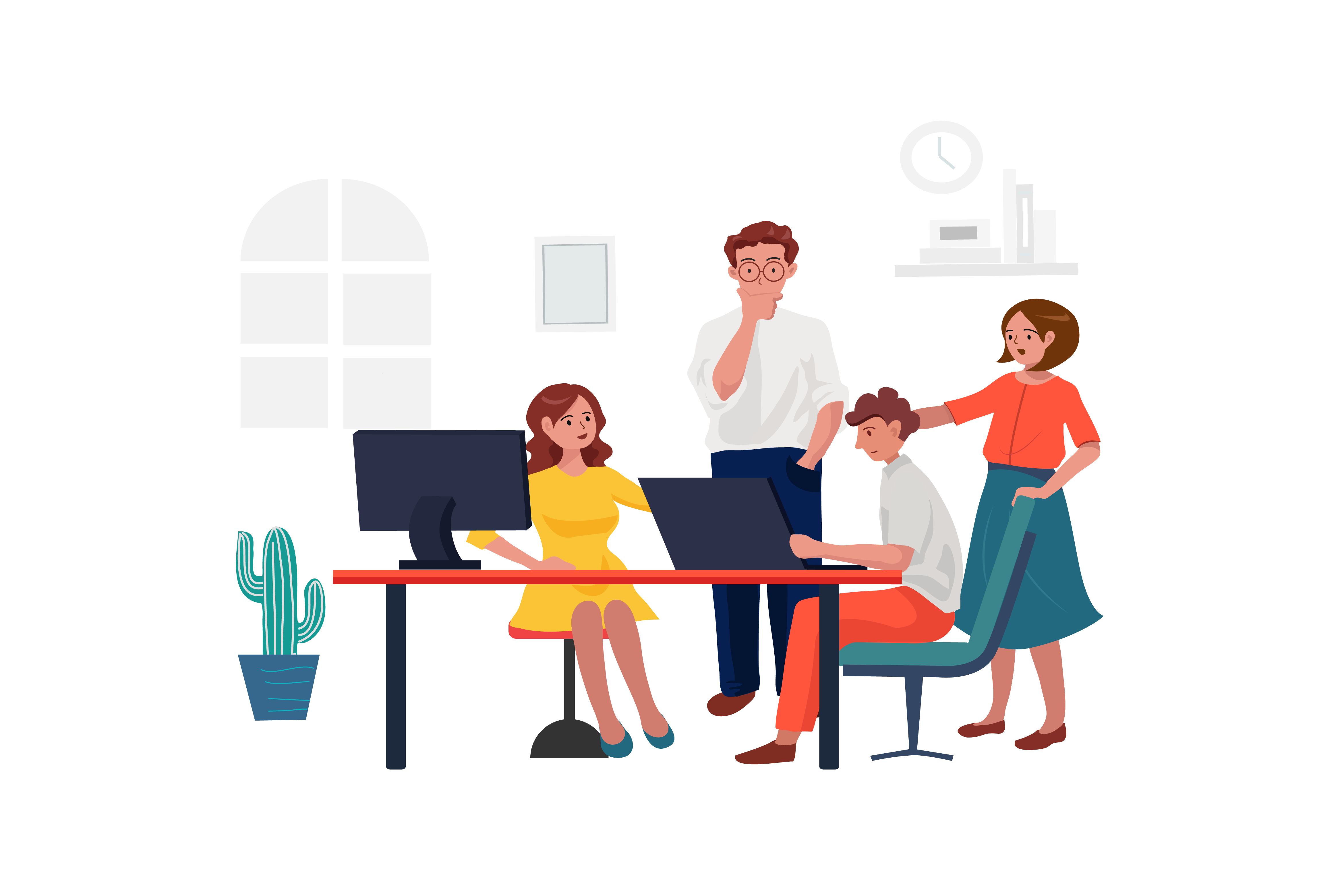 Want to find out more?
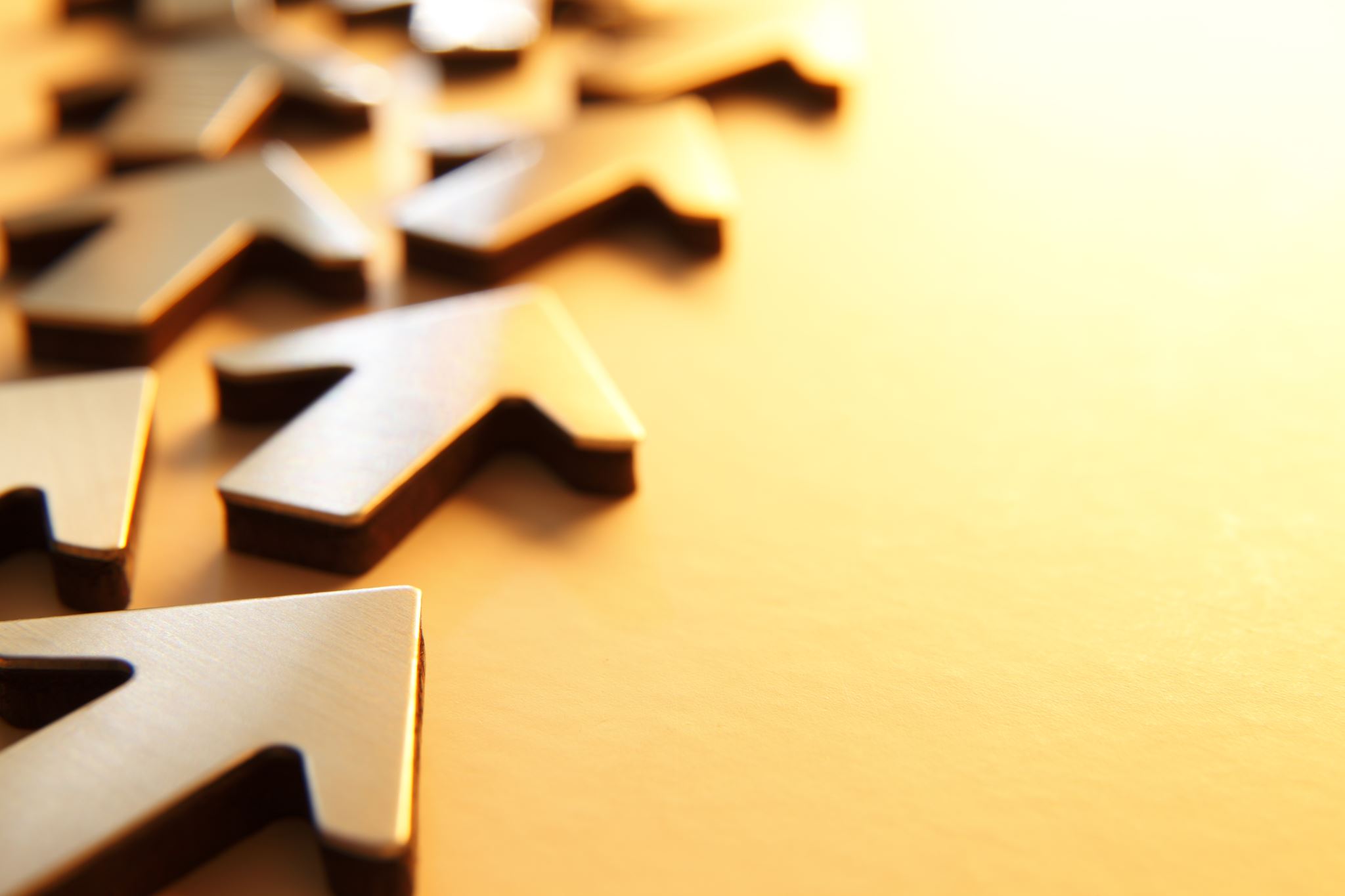 Carol Dweck
The Power of Believing that you can Improve

Alia Crum
Change Your Mindset, Change the Game